Фотоотчет
занятия по экспериментированию с бумагой в подготовительной группе компенсирующей направленности №8  для детей с ТНР 
 « Знакомая незнакомка»
Цель
Познакомить детей со свойствами бумаги через эксперимент.
Задачи
Развивать познавательные способности детей в процессе совместной исследовательской деятельности и практических опытов с бумагой;	
Формировать и поддерживать интерес к окружающему миру;
развивать умение детей делать выводы, обосновывать свои суждения;
 Развивать связную речь детей с ТНР;	
Обобщить знания детей о бумаге;
Воспитывать бережное отношение к книгам.
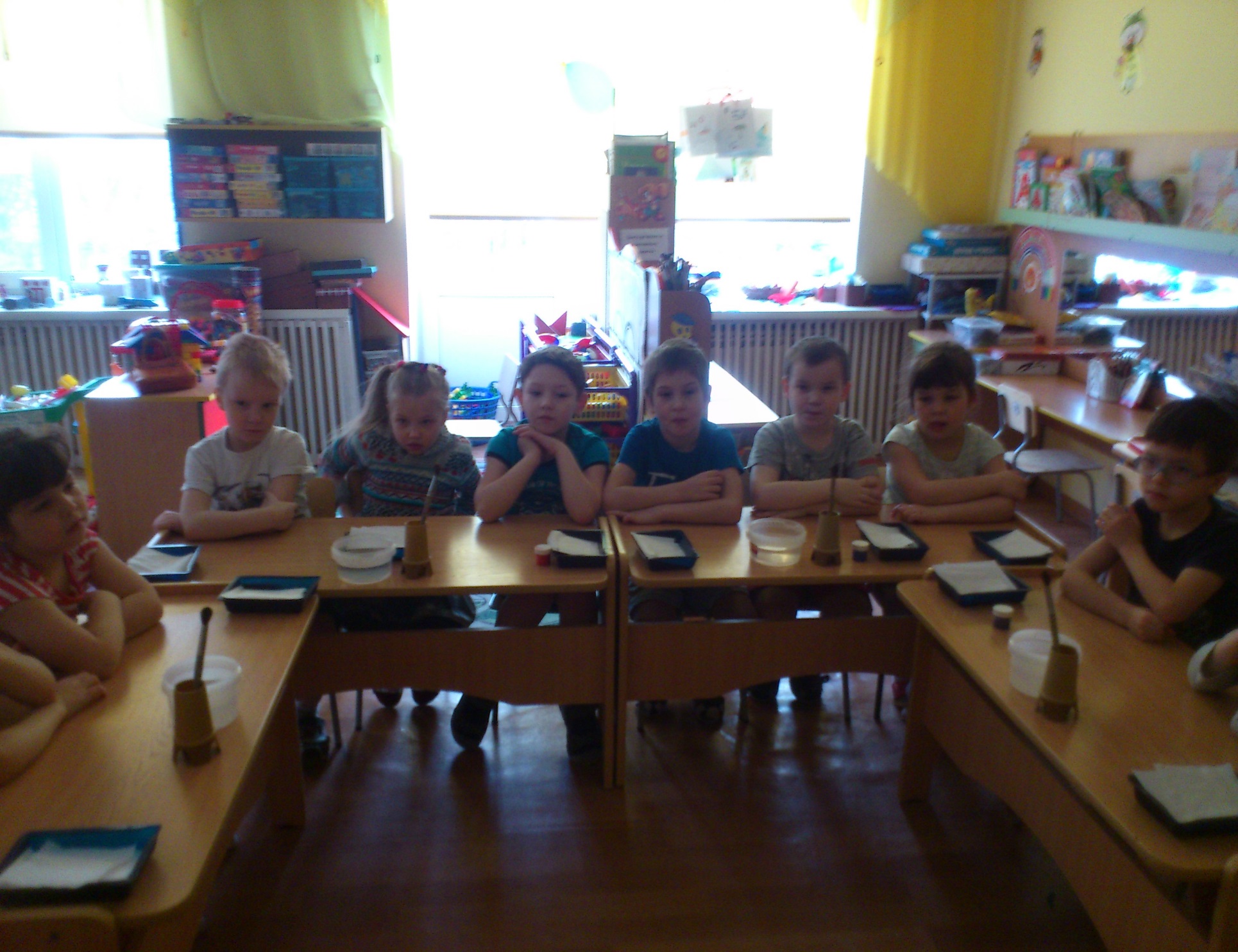 История  возникновения  бумаги.
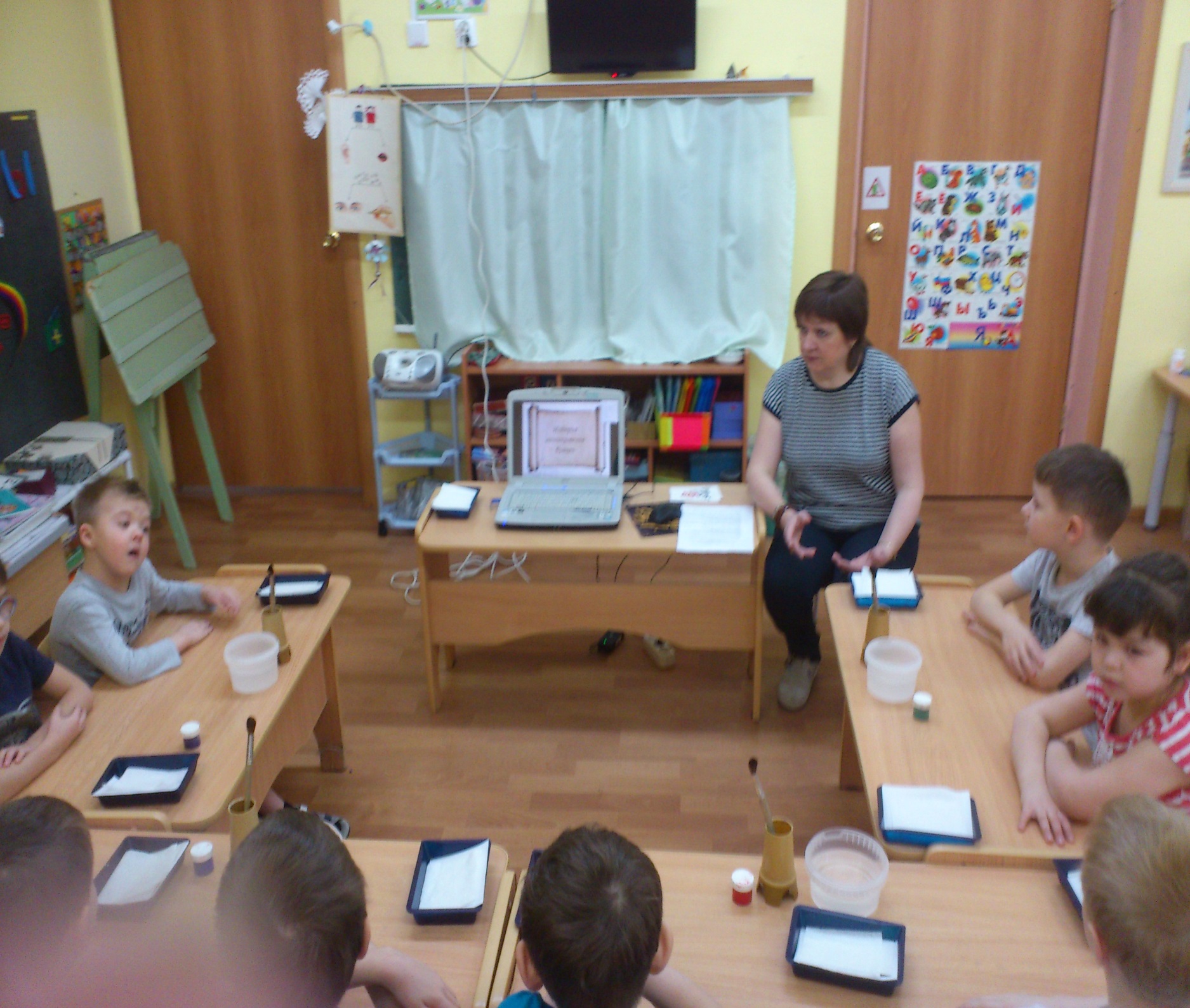 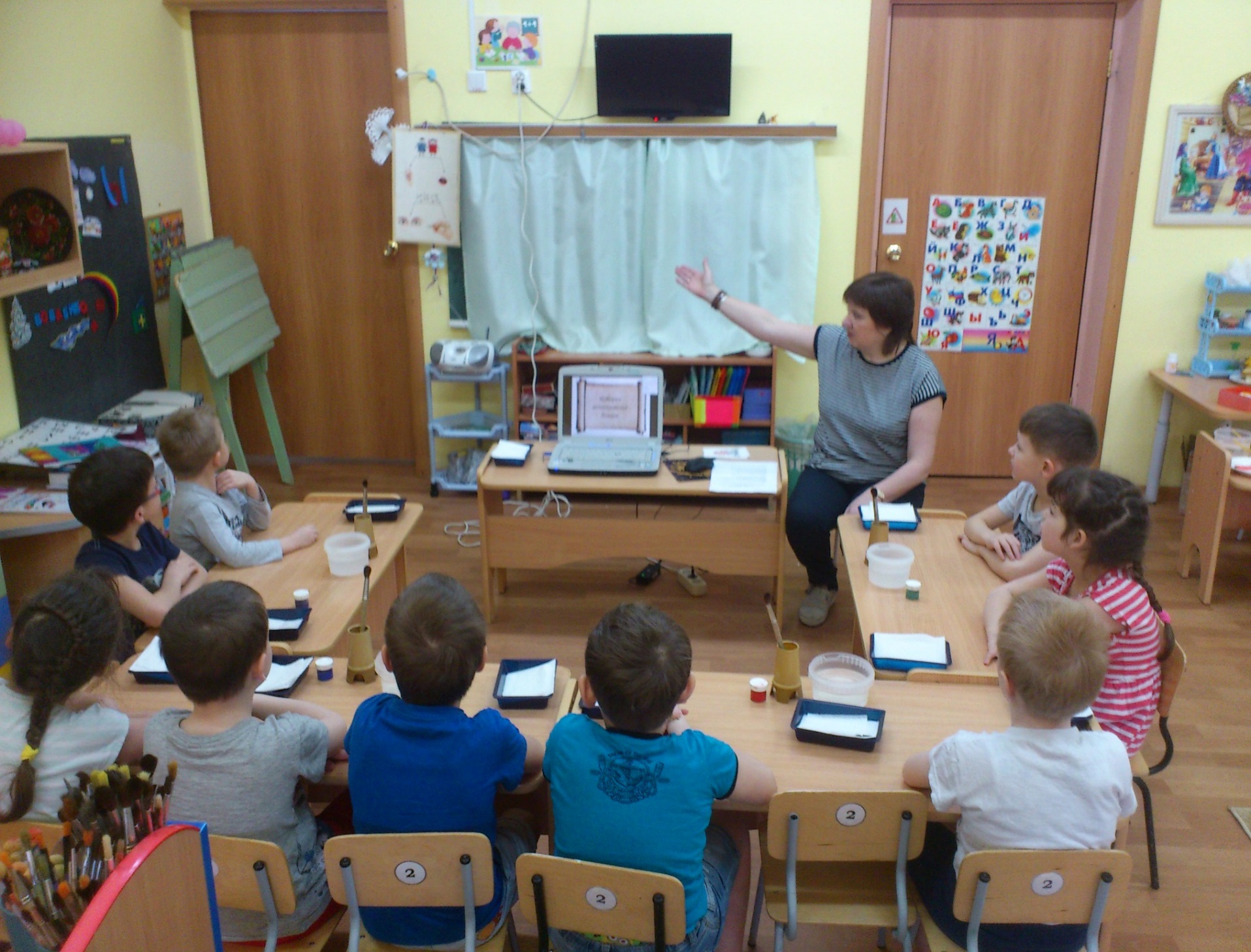 Опыт 1.
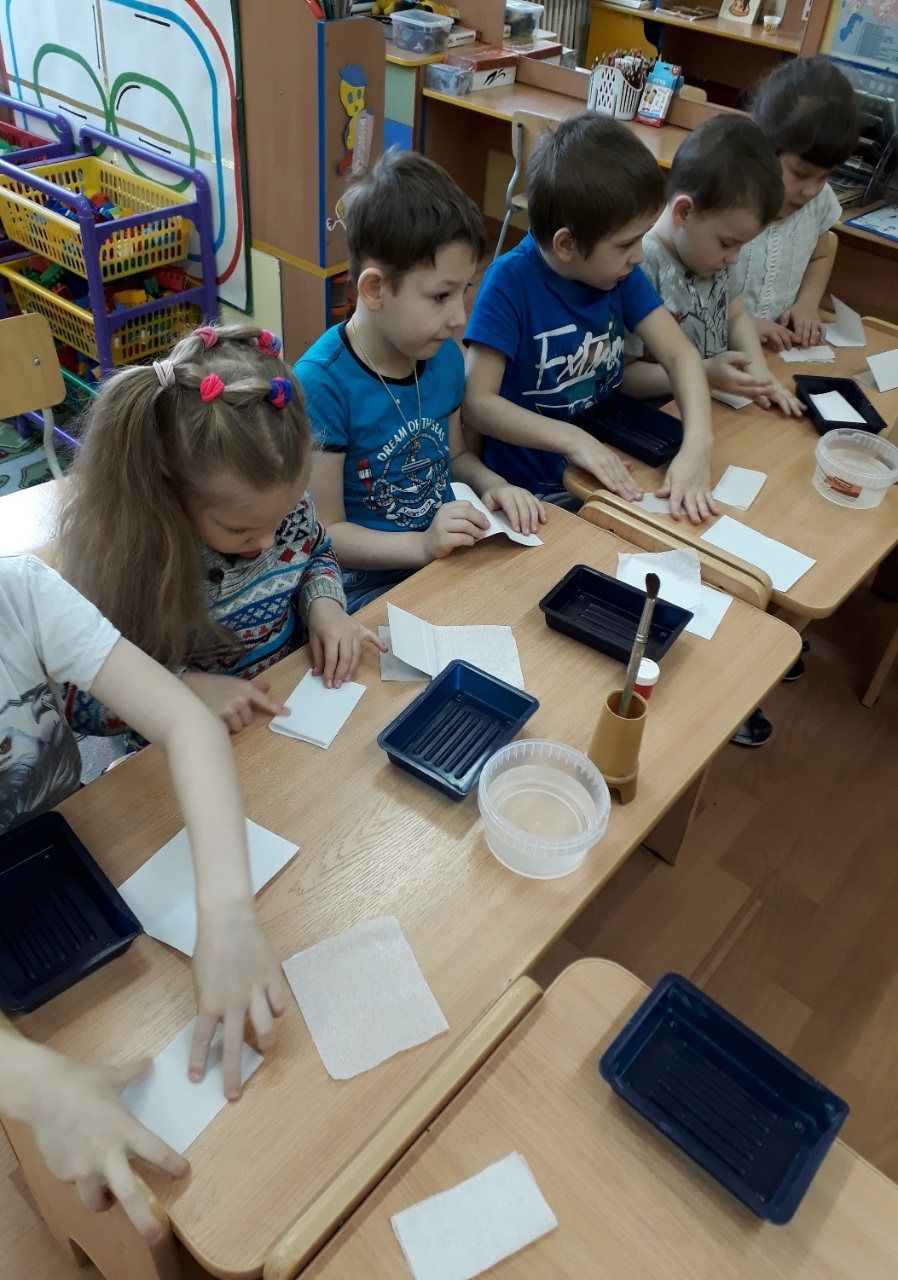 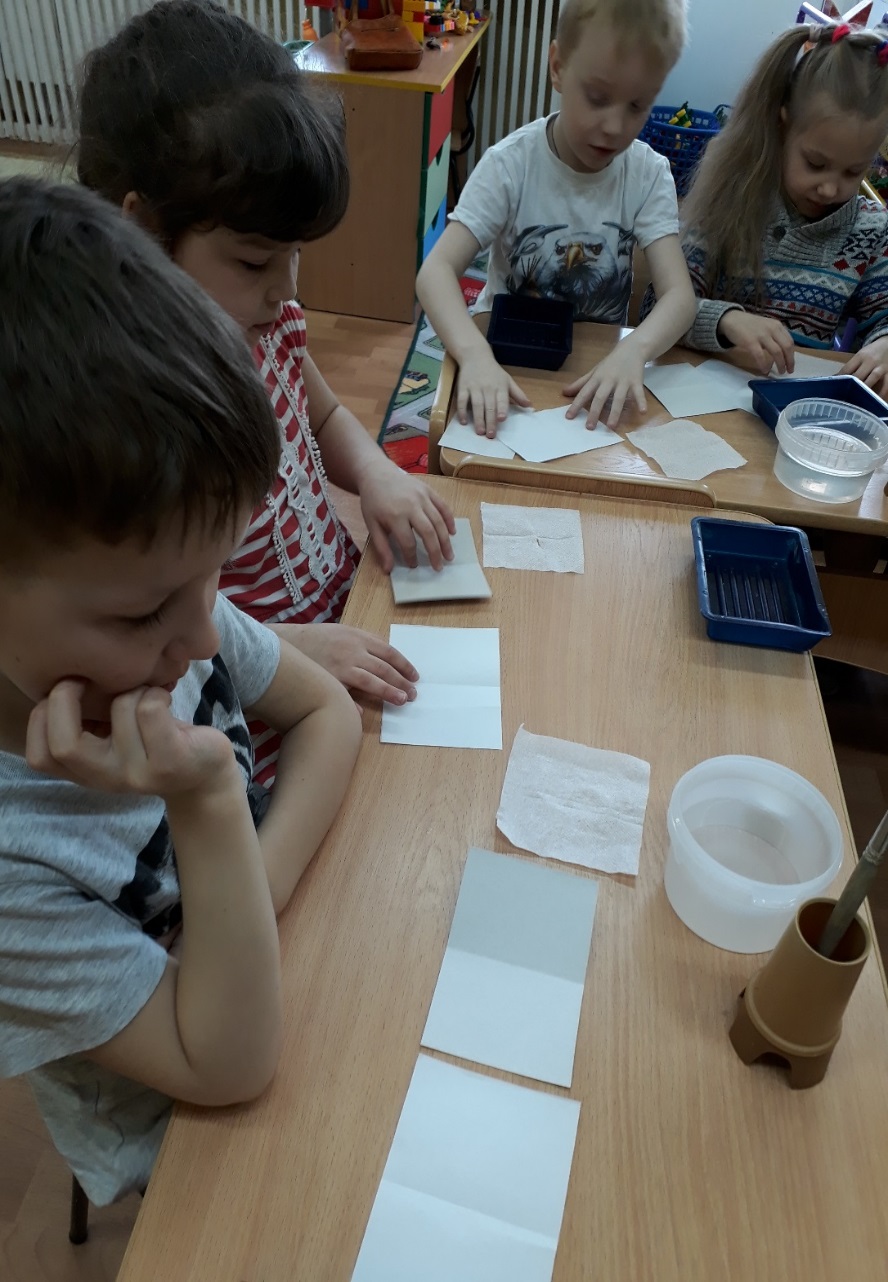 Вывод: бумага гнется и в месте сгиба остается след.
Опыт 2.
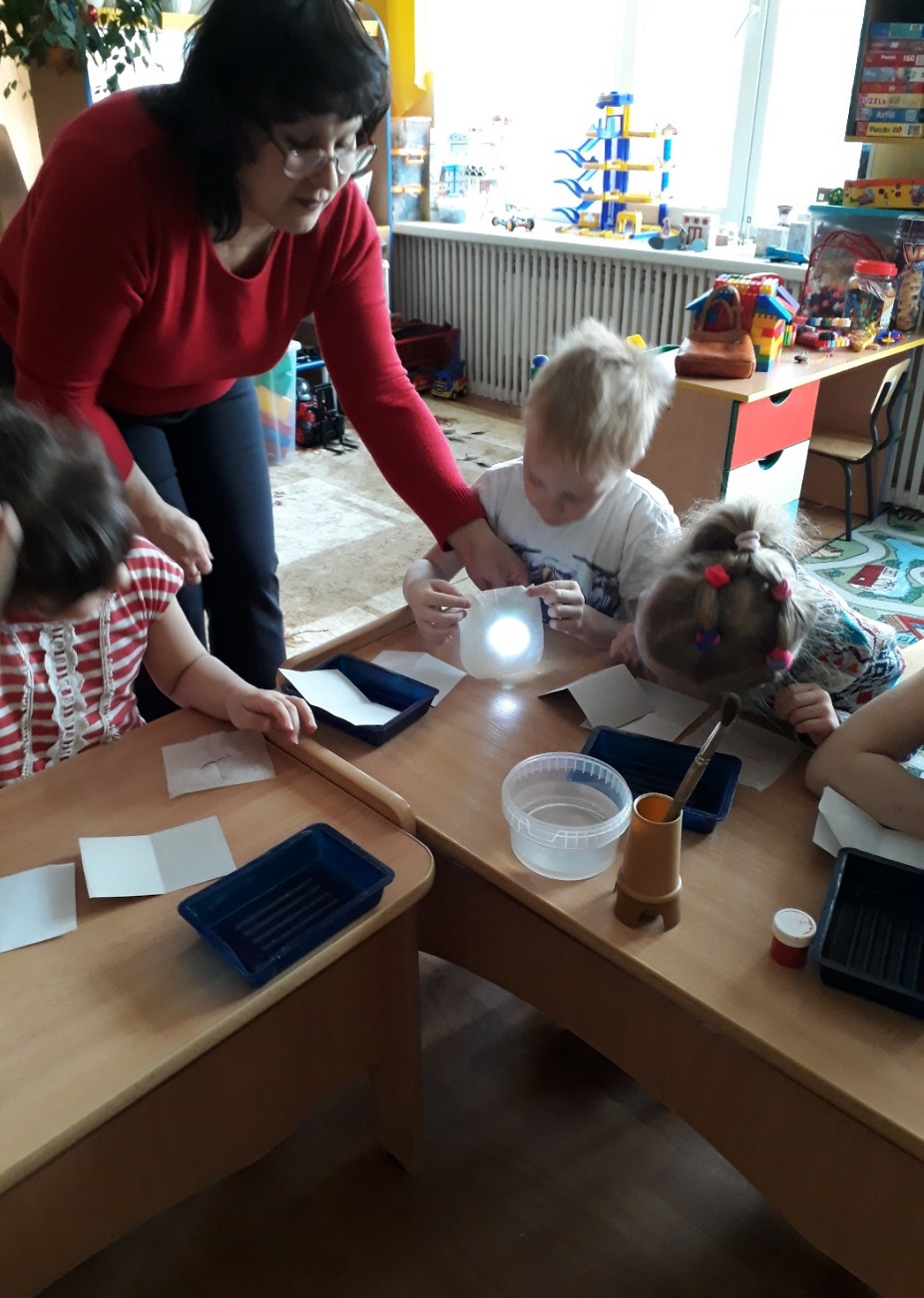 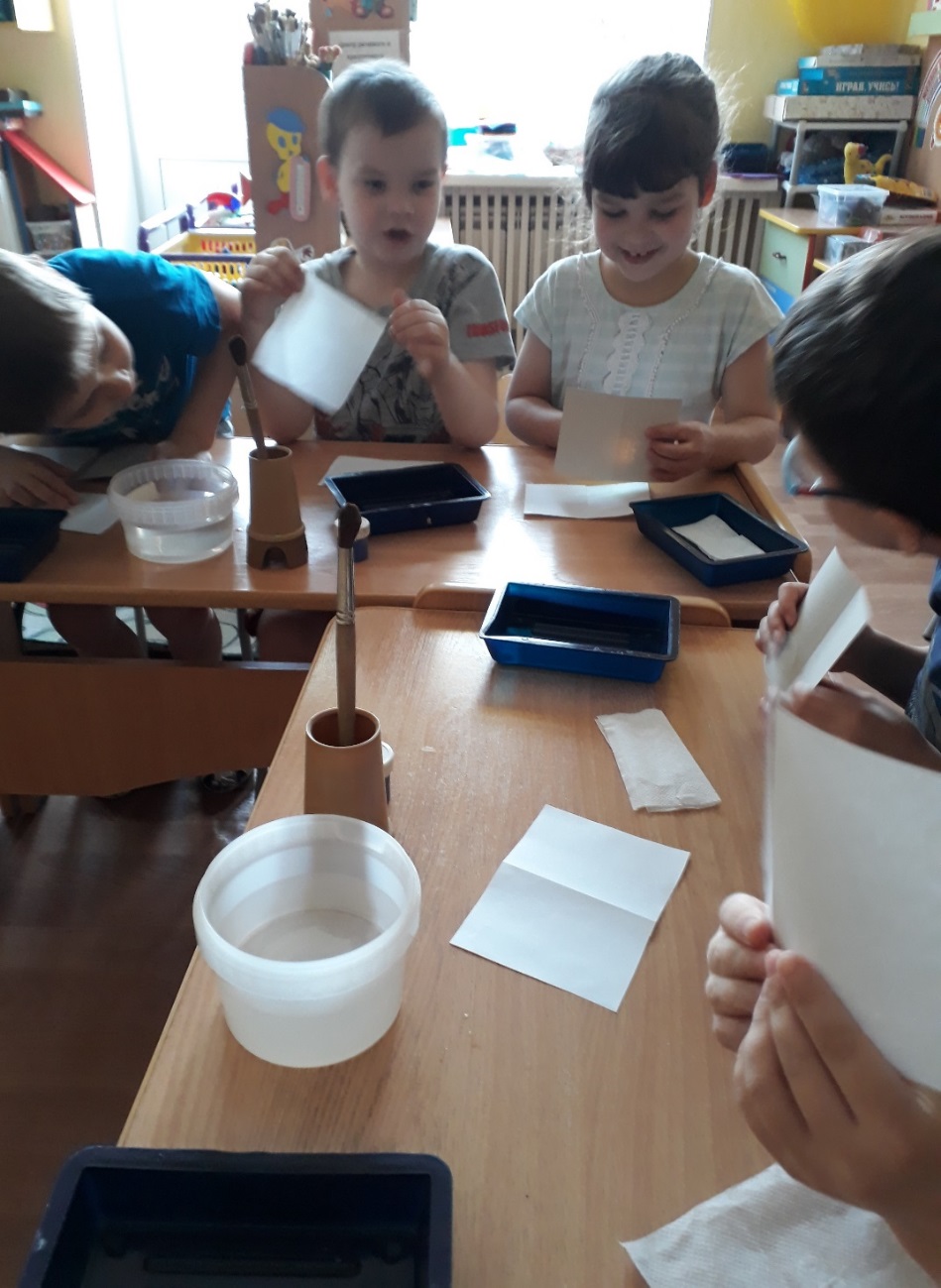 Опыт 1.
Вывод: тонкая бумага хорошо пропускает свет.
Опыт 3
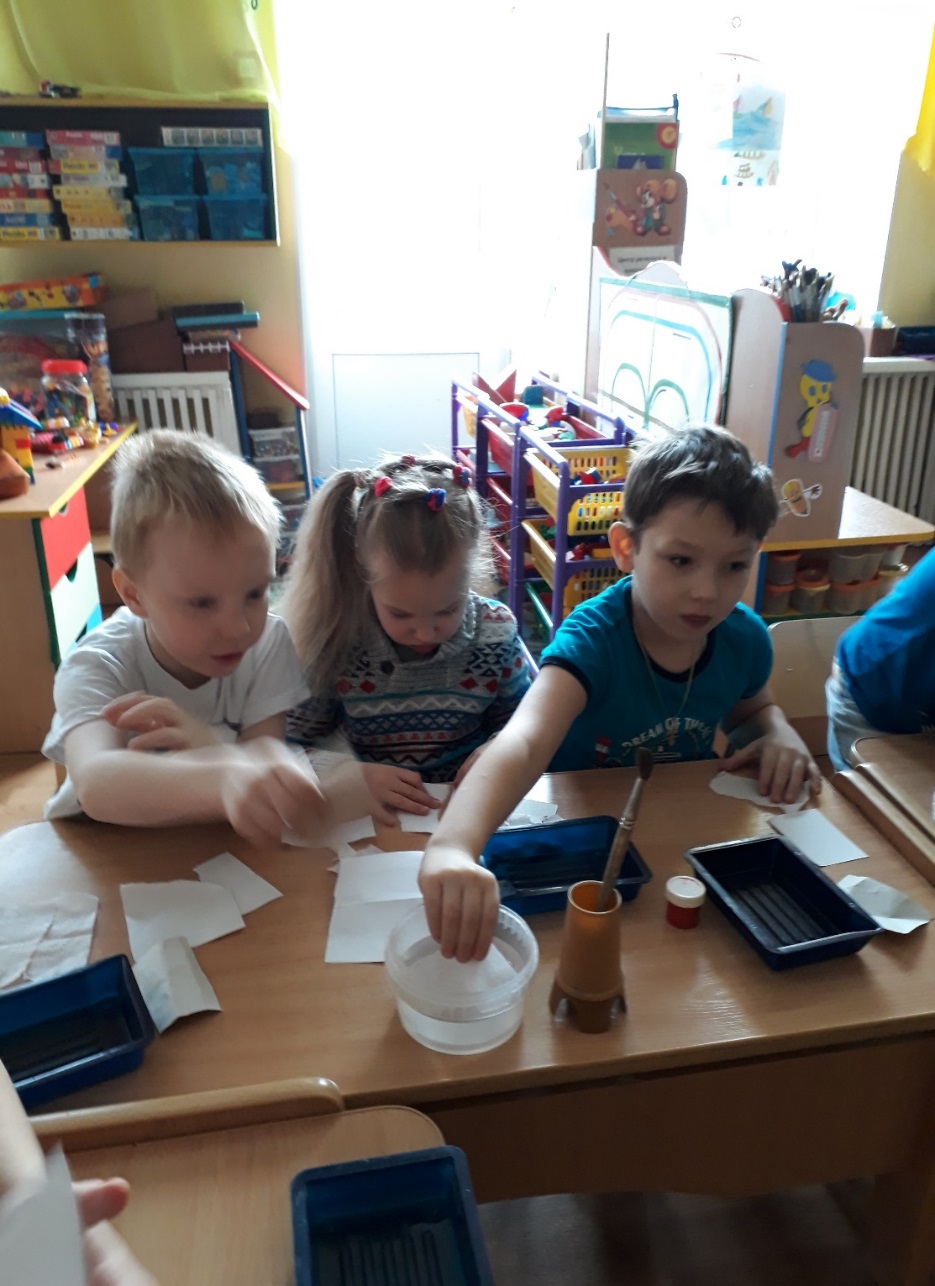 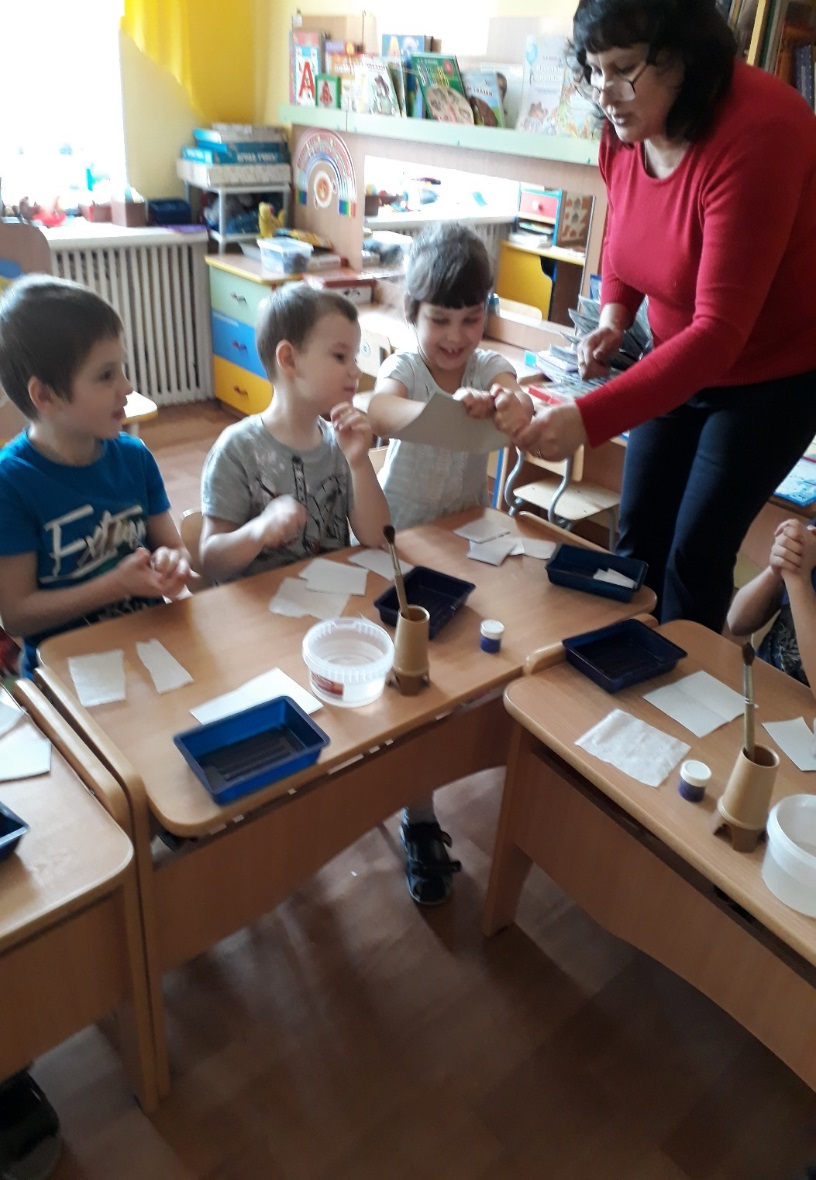 Вывод: 
тонкая бумага легко рвется.
толстая бумага легко рвется только после намокания.
Опыт 4
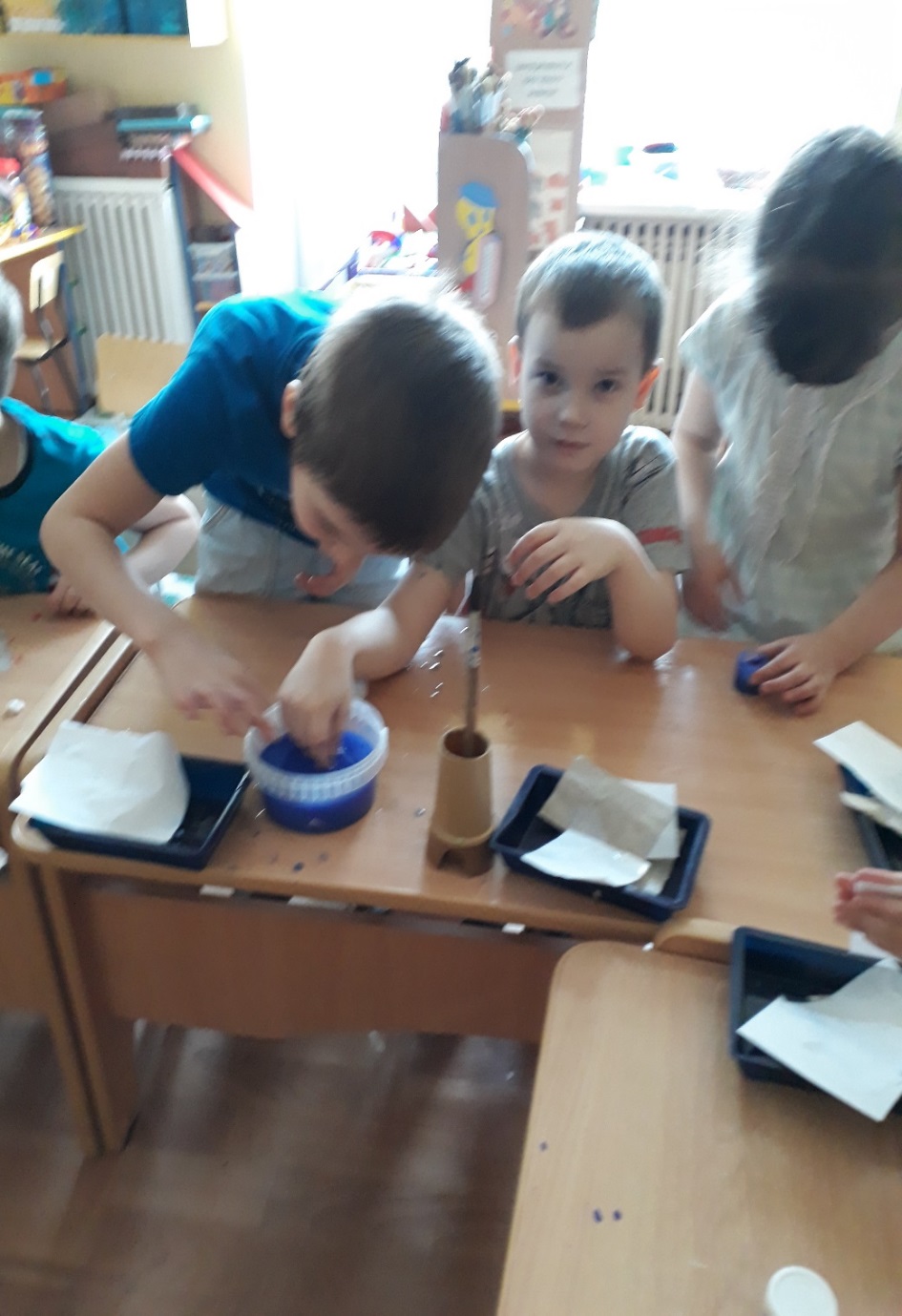 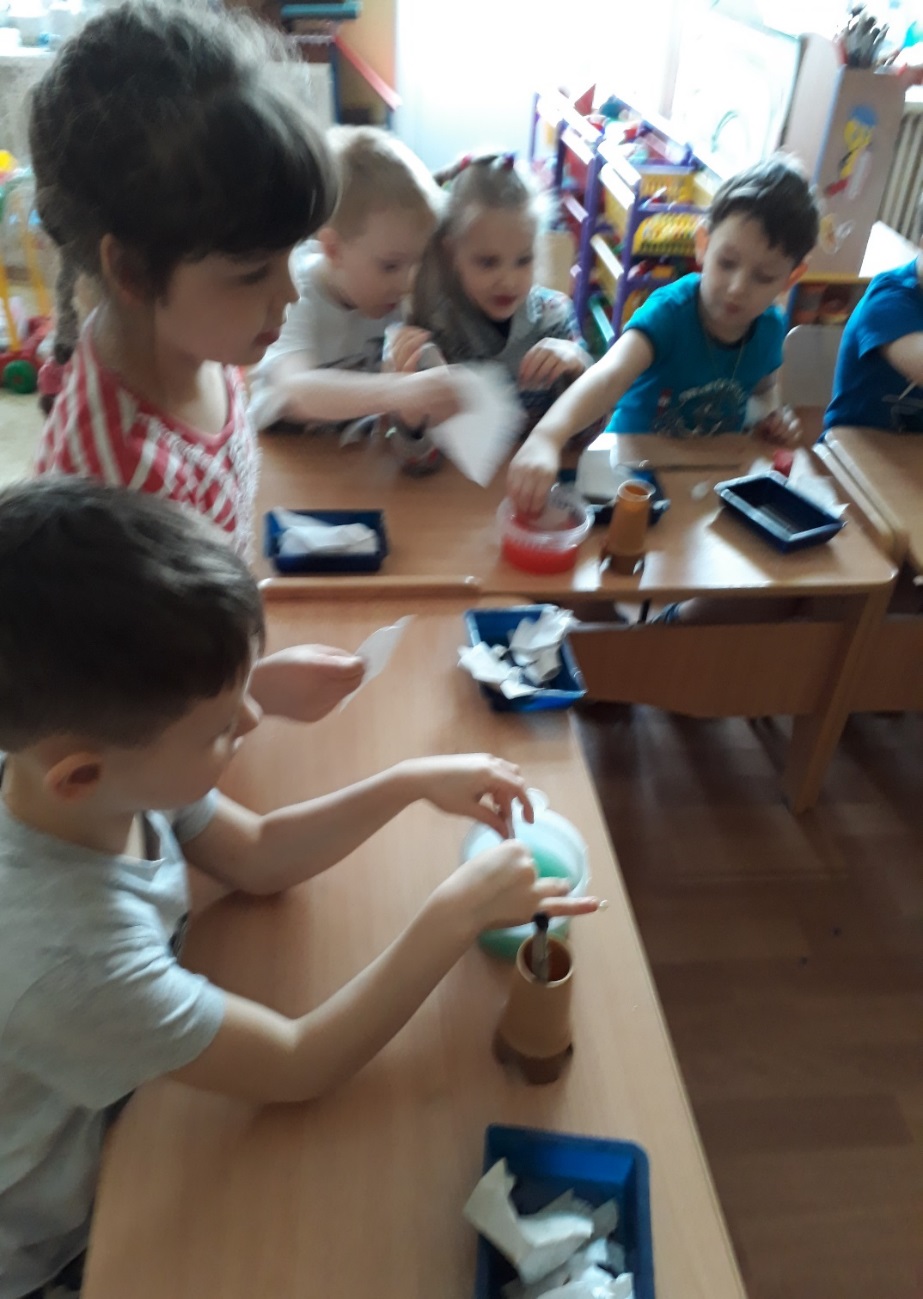 Вывод: бумага хорошо впитывает воду, влагу из воздуха и окрашивается.
Опыт 5
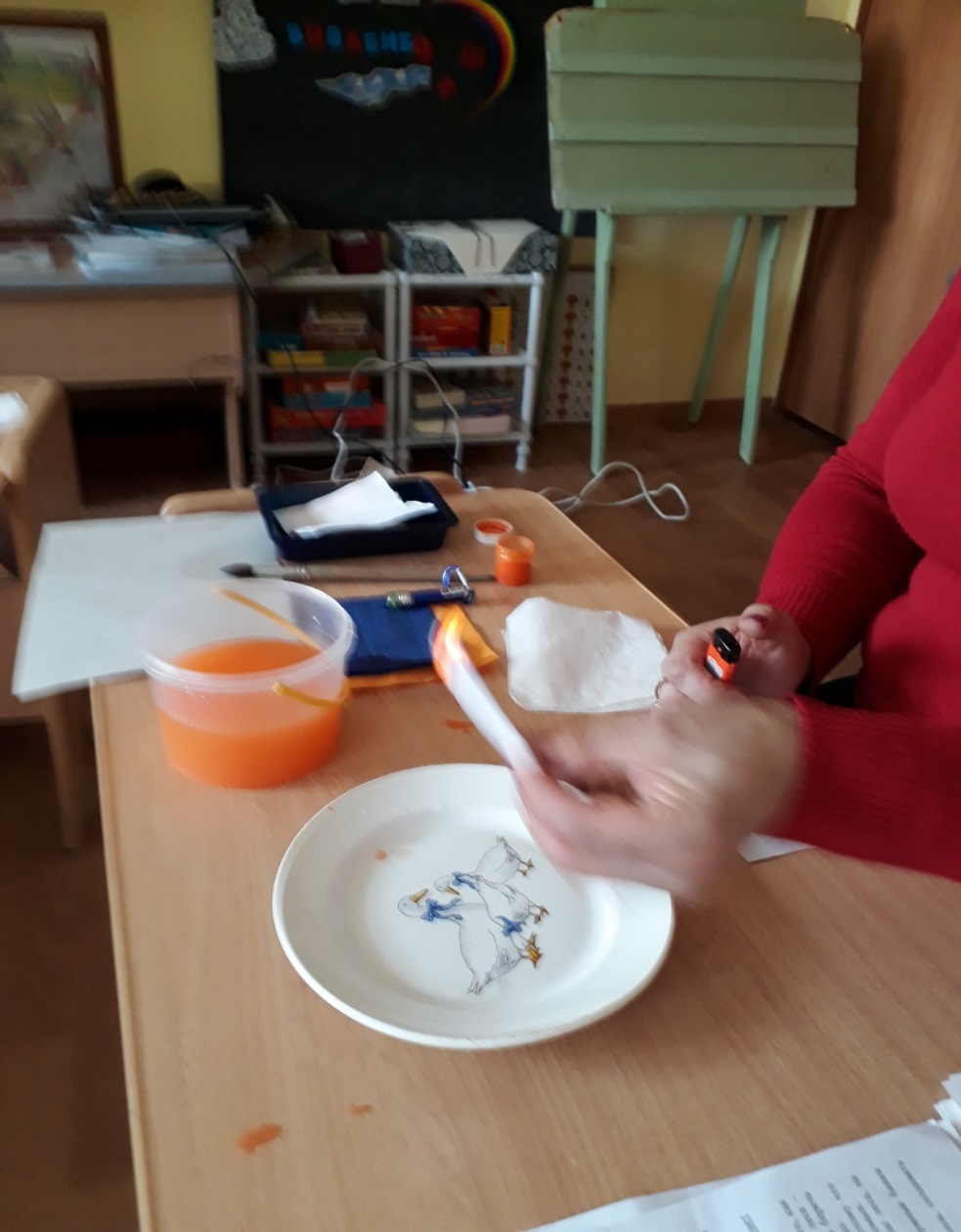 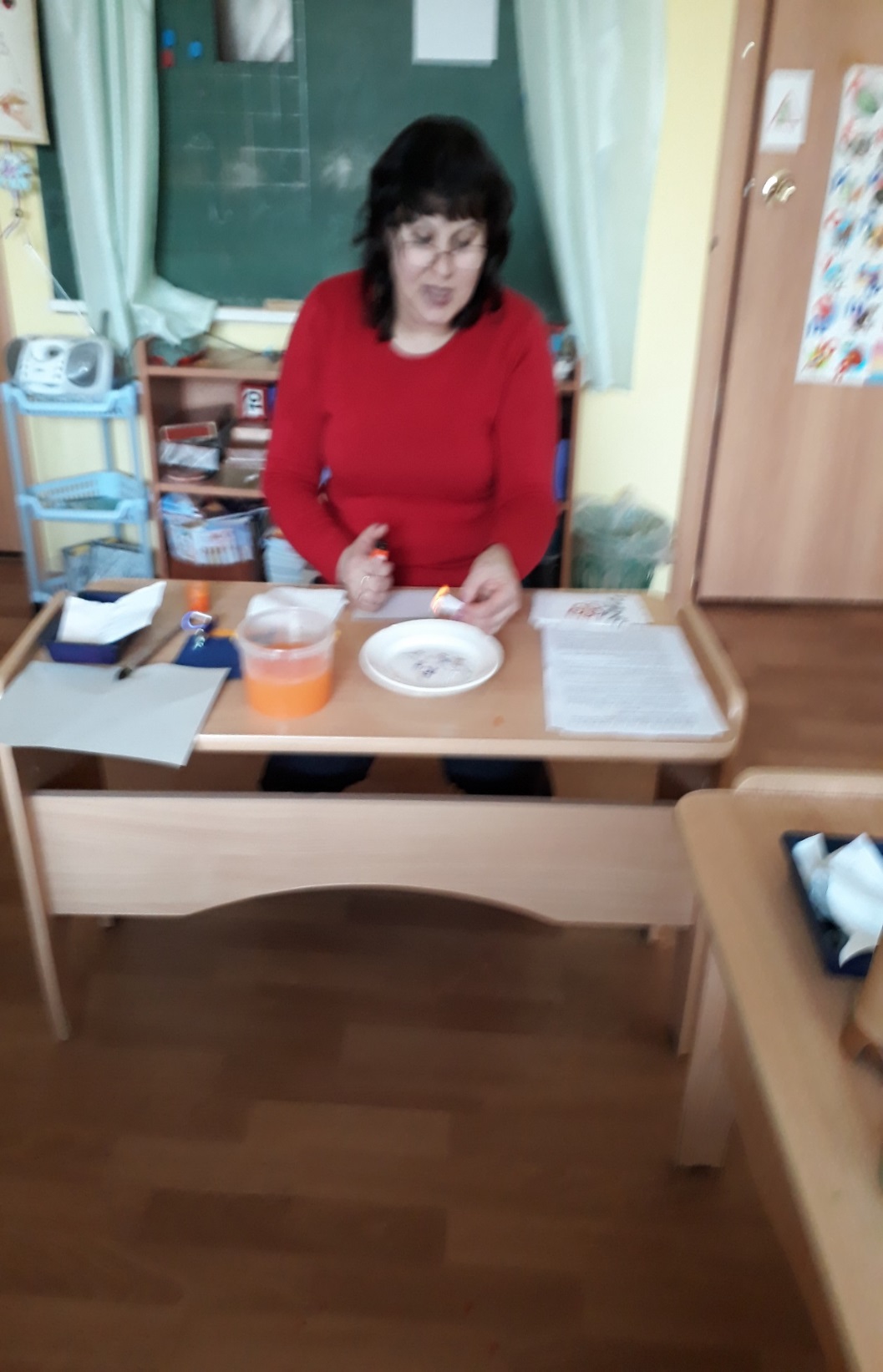 Вывод: бумага очень хорошо горит и сгорает быстро.
ЭКОЛОГИЧСКАЯ ИГРА
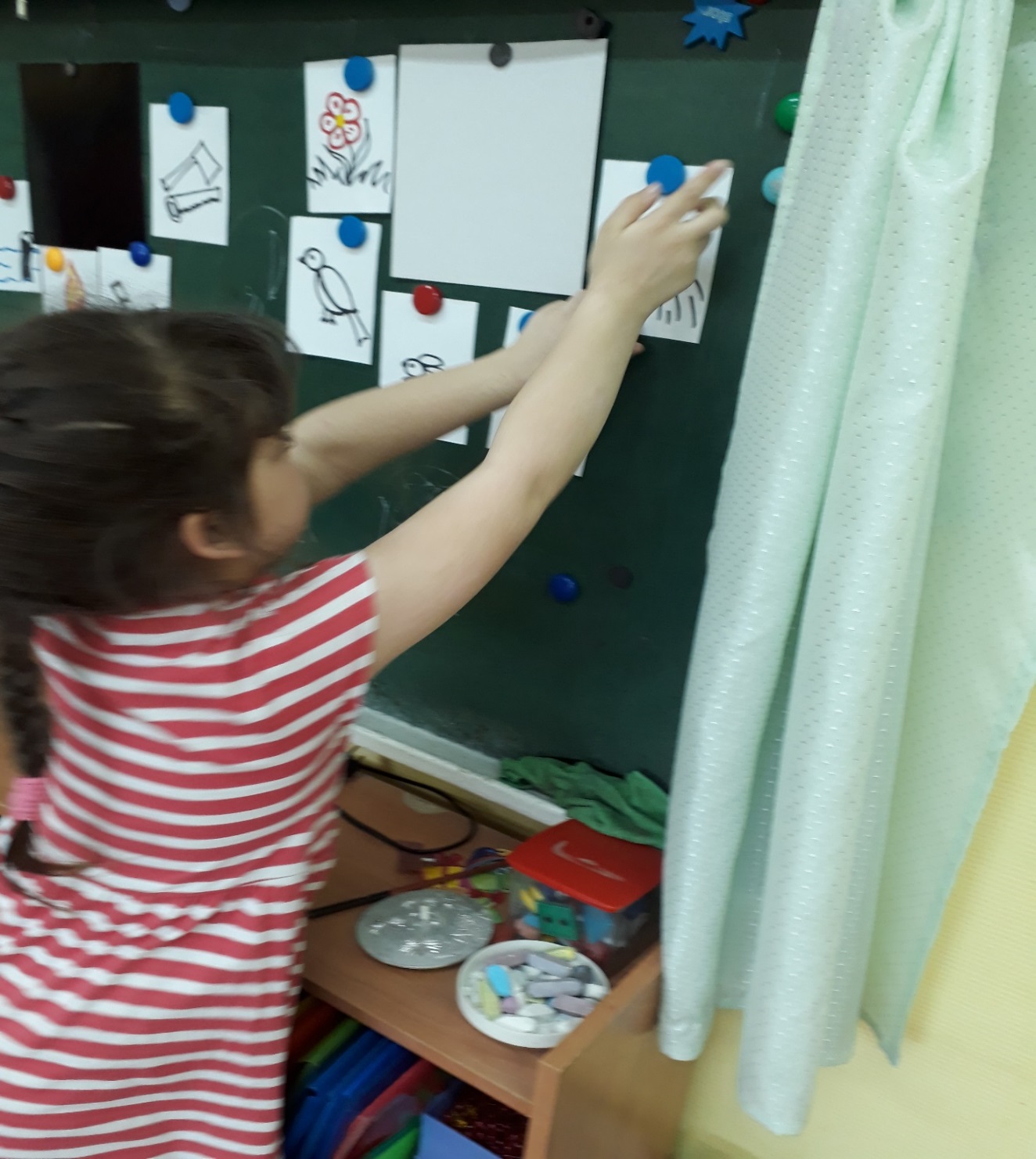 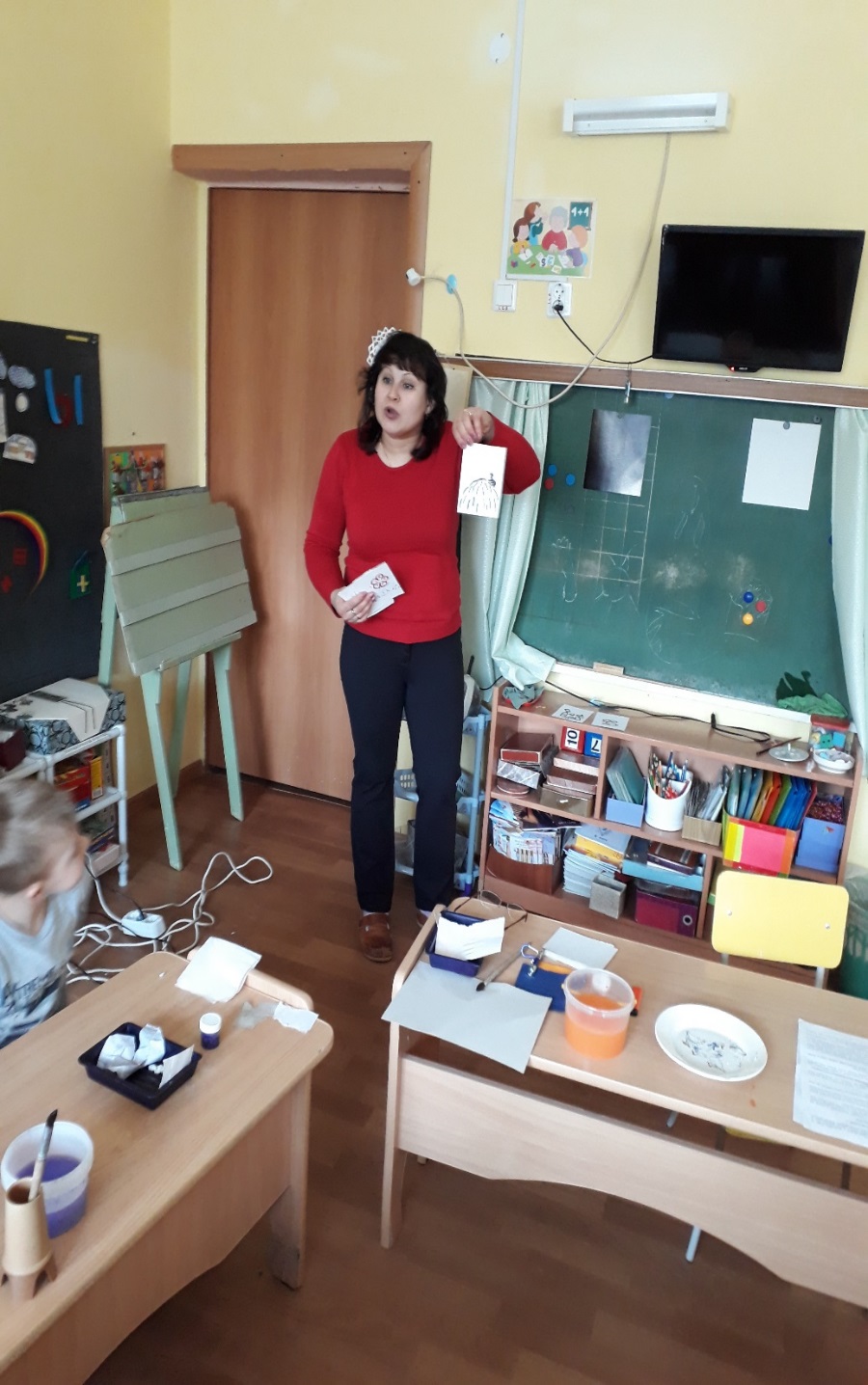 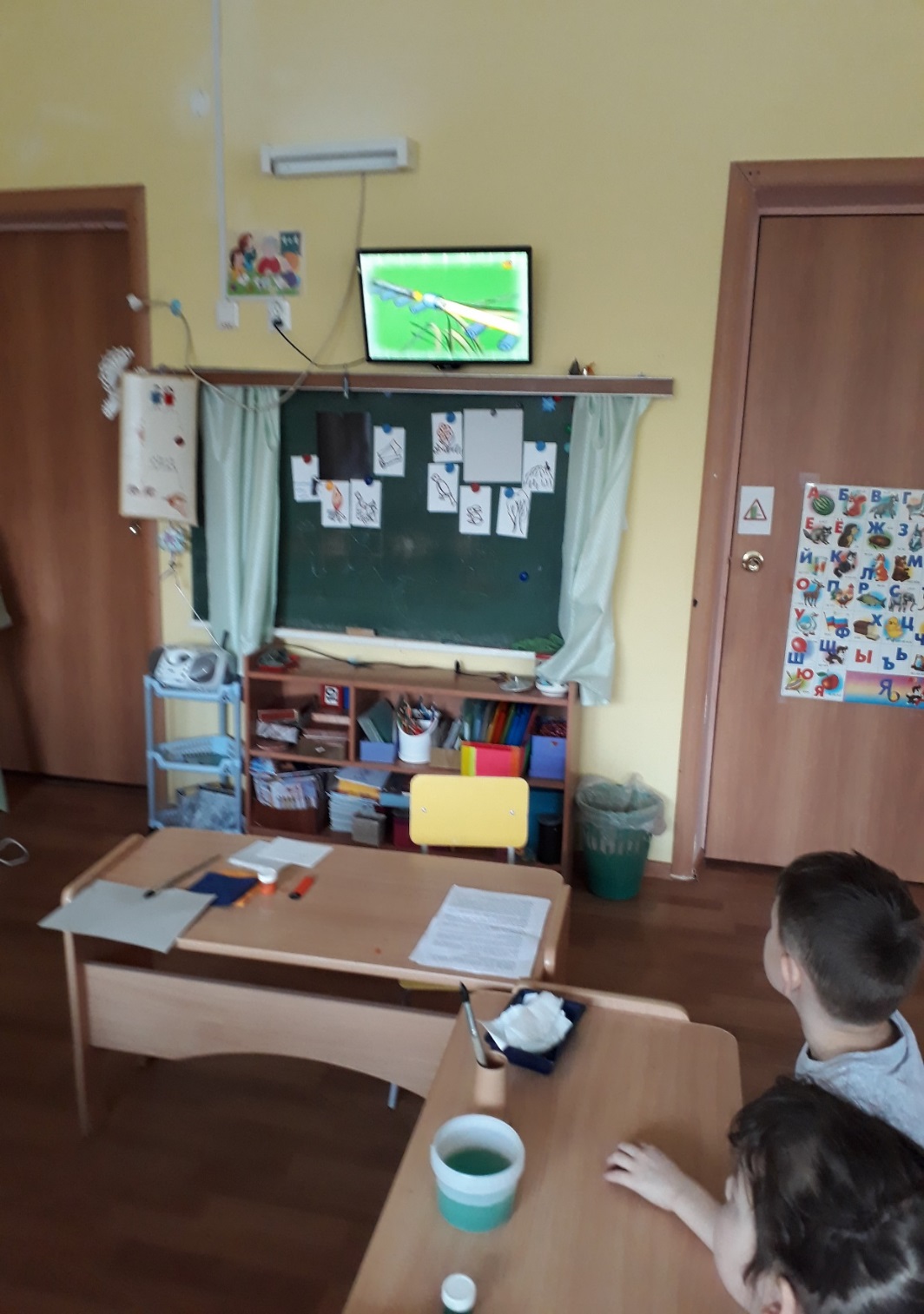 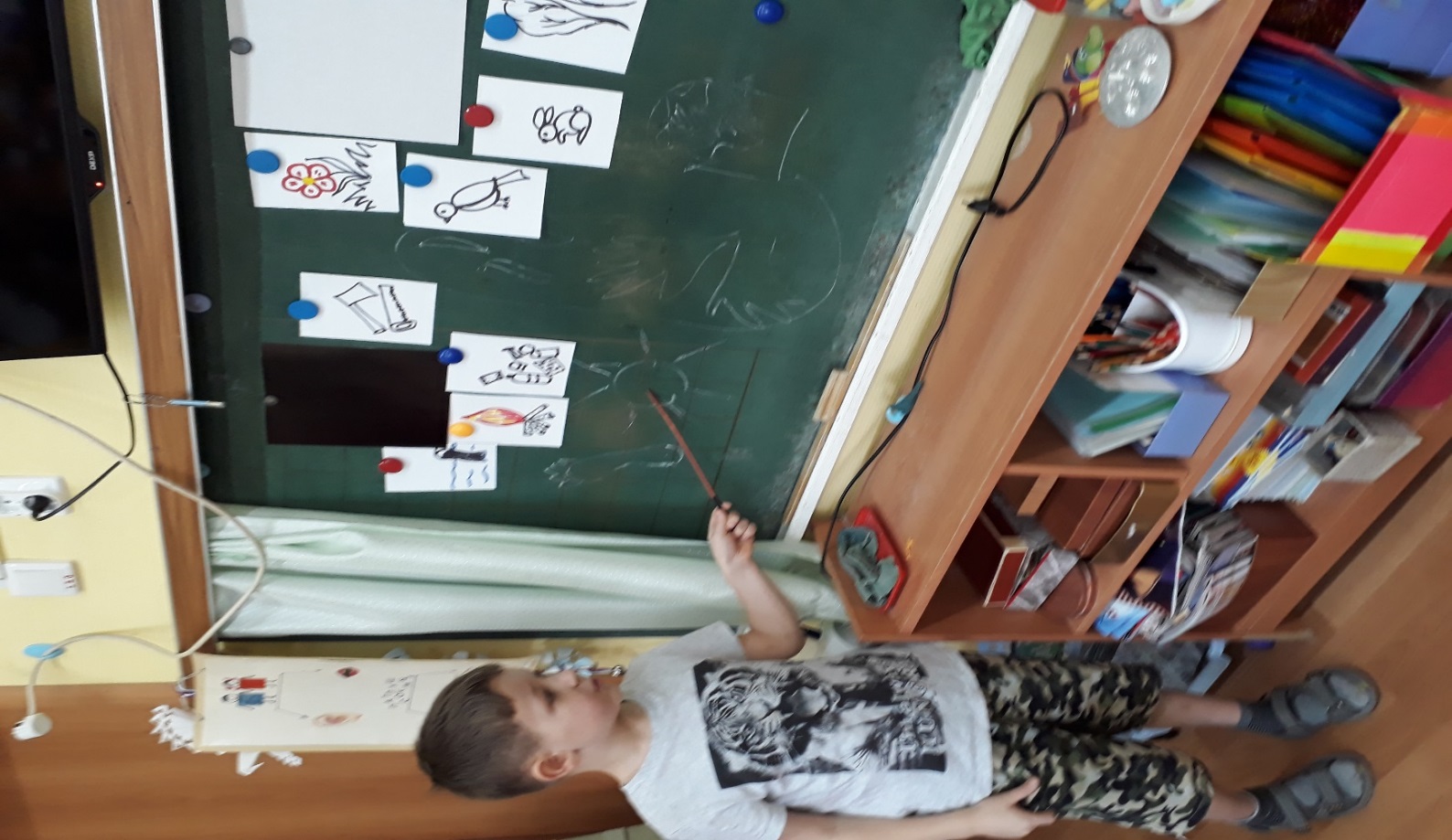 Спасибо за просмотр.